6 клас
Етапи створення презентації та вимоги до її оформлення.
6 клас
Пригадай
Які програми використовують для створення презентацій?
Які об'єкти можуть розміщуватися на слайдах презентації?
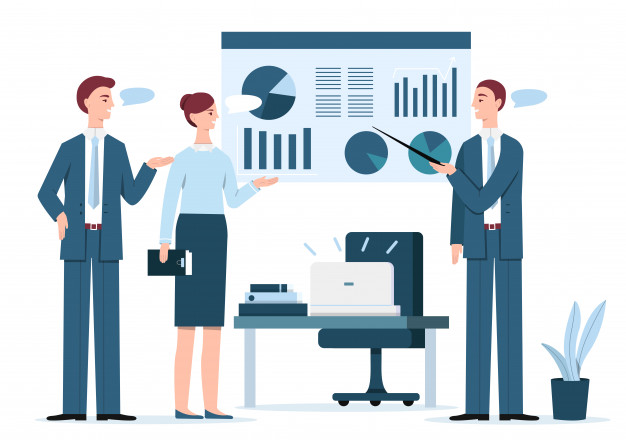 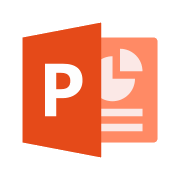 Сьогодні на уроці ти дізнаєшся
Які вимоги до структури комп'ютерної презентації?
Які вимоги до вмісту комп'ютерної презентації?
Які вимоги до оформлення об'єктів комп'ютерної презентації?
Які етапи створення комп'ютерної презентації?
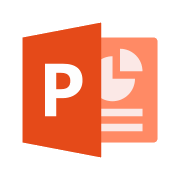 Етапи створення комп'ютерної презентації
4
1
2
3
Як створити якісну презентацію?
Кожен слайд має відображати одну думку
Заголовки мають бути короткими, привертати увагу аудиторії та узагальнювати головну думку
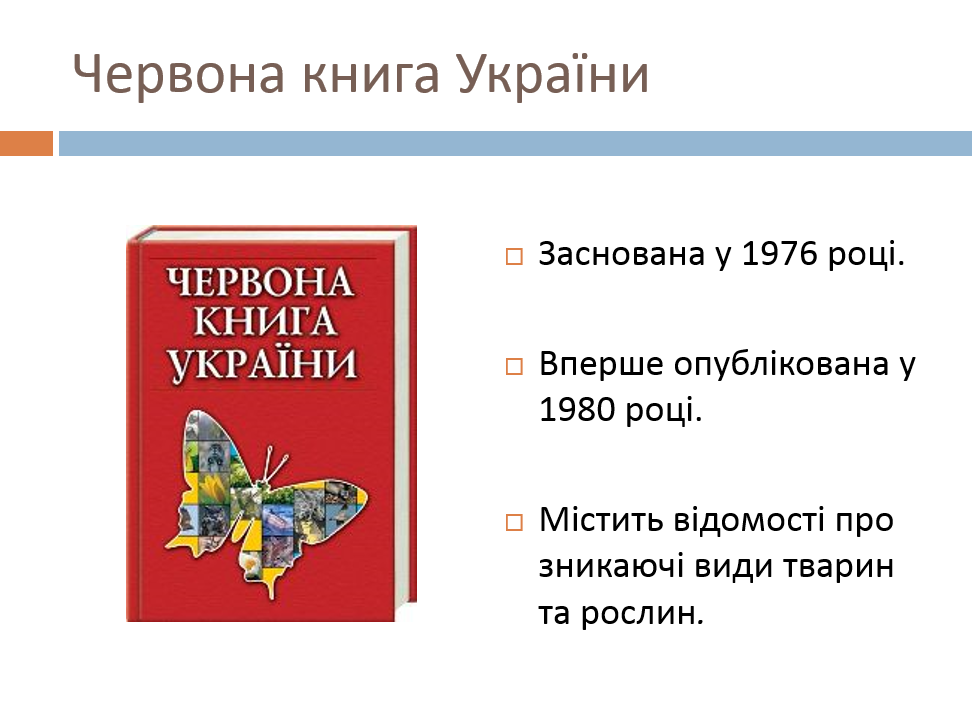 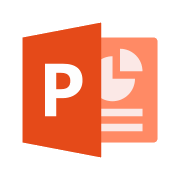 Як створити якісну презентацію?
Текст пояснень має бути коротким і складатися з простих речень
Усі слайди презентації мають бути витримані в одному стилі
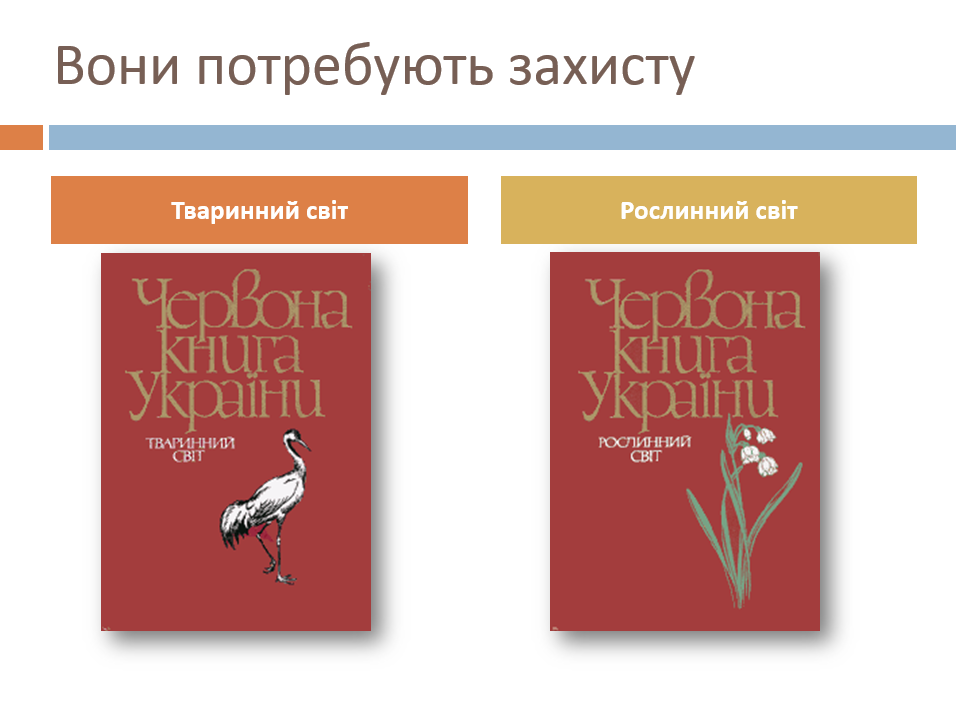 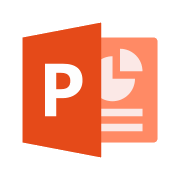 Як створити якісну презентацію?
Кількість зображень на одному слайді – від 1 до 4
Підписи до ілюстрацій доцільно розміщувати знизу
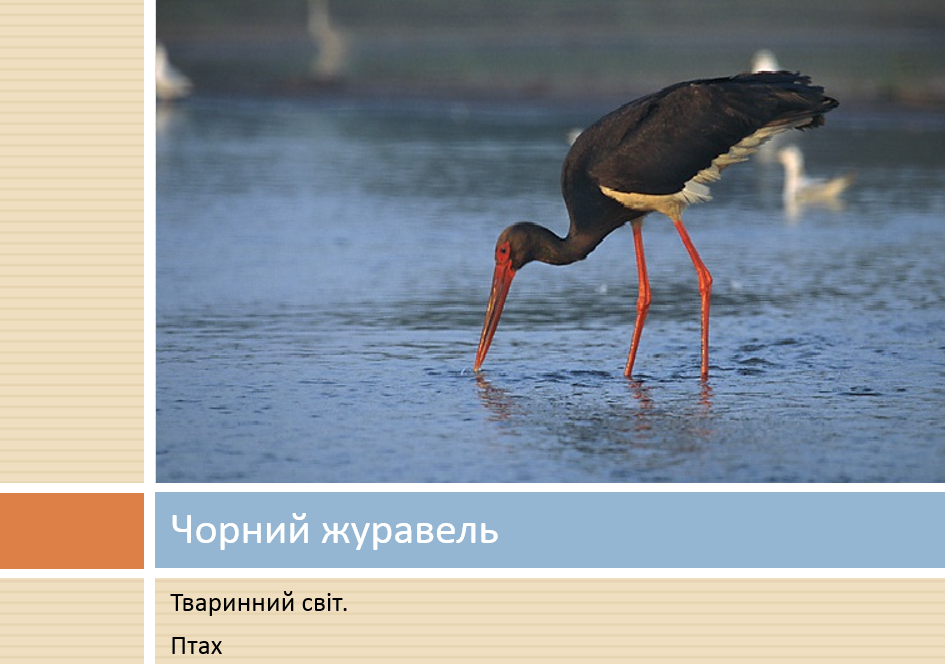 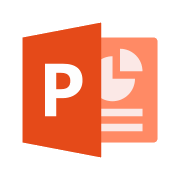 Структура тематичної презентації
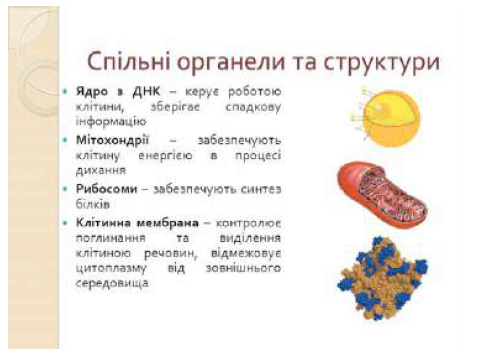 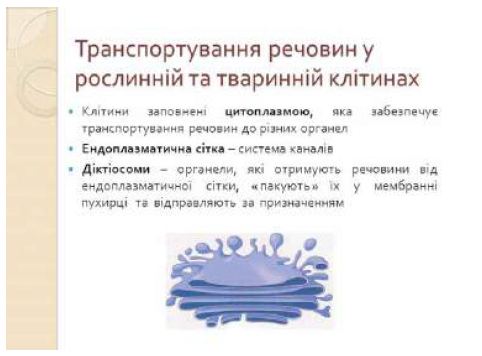 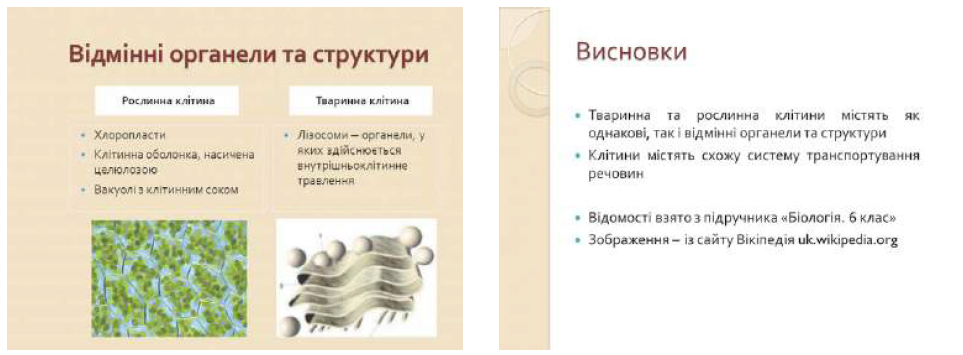 Повторення
Які вимоги до структури комп'ютерної презентації?
Які вимоги до вмісту комп'ютерної презентації?
Які вимоги до оформлення об'єктів комп'ютерної презентації?
Які етапи створення комп'ютерної презентації?
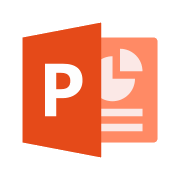